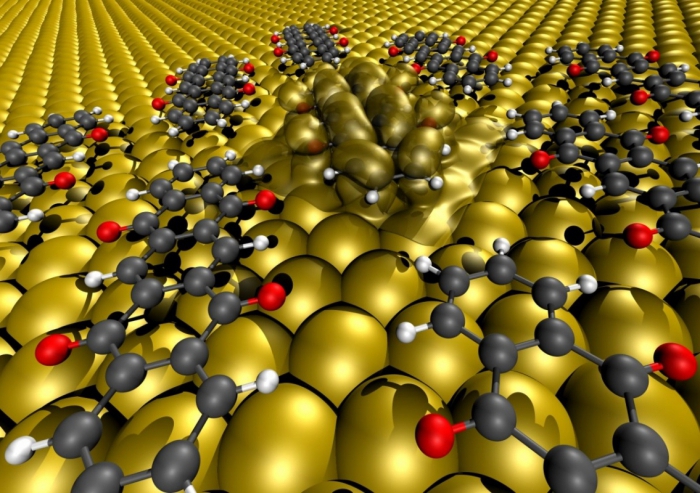 Добрый день!
Тема урока: «Типы химических реакций 
в органической химии»
Для изучения темы необходимо рассмотреть теорию, составить конспект, ответить на вопросы. Отправить фотоотчет на мою электронную почту до 15.00: elena692007@yandex.ru      Обязательно в отчете указываем дату

Цели урока:.изучить типы реакций в органической химии, основываясь на знания обучающихся о типах реакций в неорганической химии и их сравнении с типами реакций в органической.
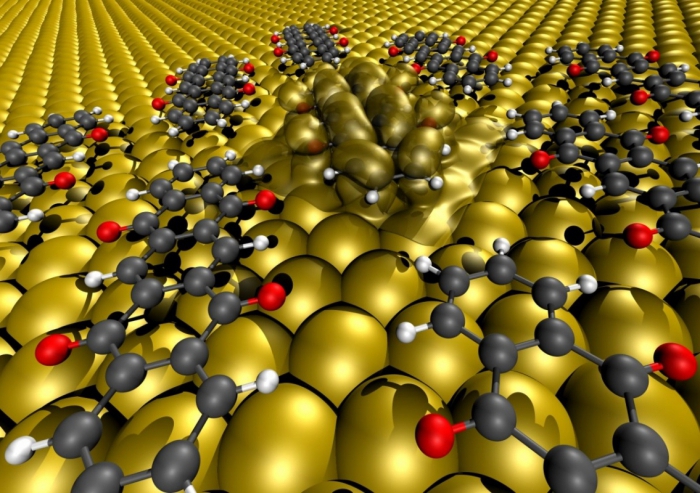 Специфические особенности органических реакций
1. Органические реакции идут медленно, часто требуют жёстких условий (температура, давление, участие катализатора).
2. Органические реакции протекают в несколько стадий, из-за чего дают невысокий выход продукта.
3. В органических уравнениях реакций, вместо знака равенства ставится стрелка, на которой записываются условия протекания реакций.
4. В органических реакциях, которые идут в живых организмах, изменению подвергается не вся молекула, а только её часть, так называемые реакционные центры молекулы.
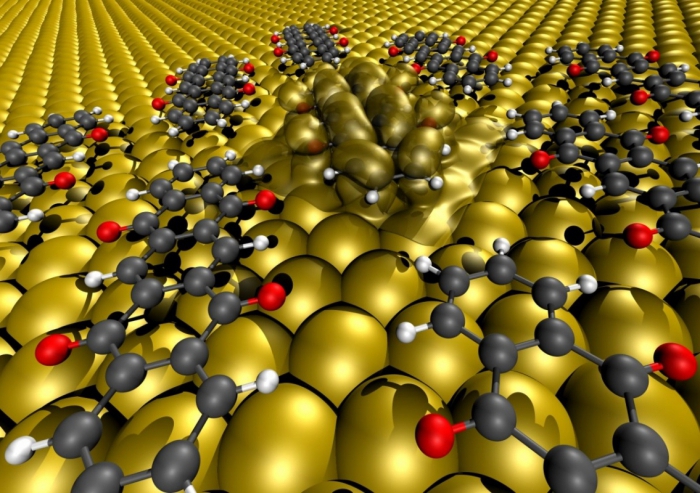 Химическая реакция
Исходные вещества
Продукты реакции
=
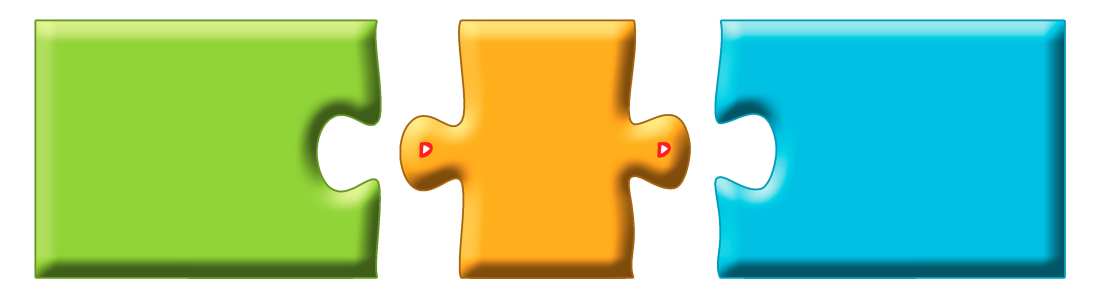 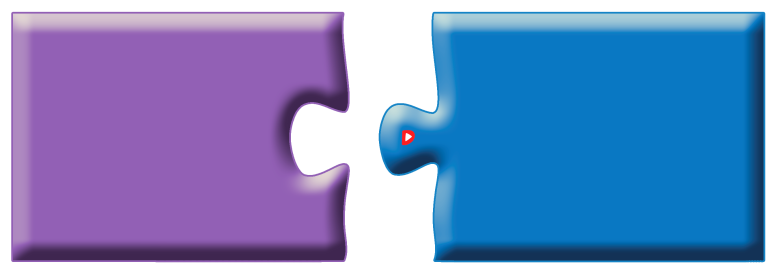 Реакционным центром можно считать функциональную группу или кратную связь.
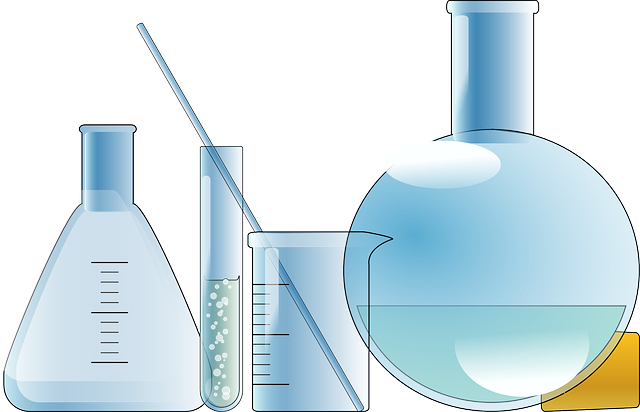 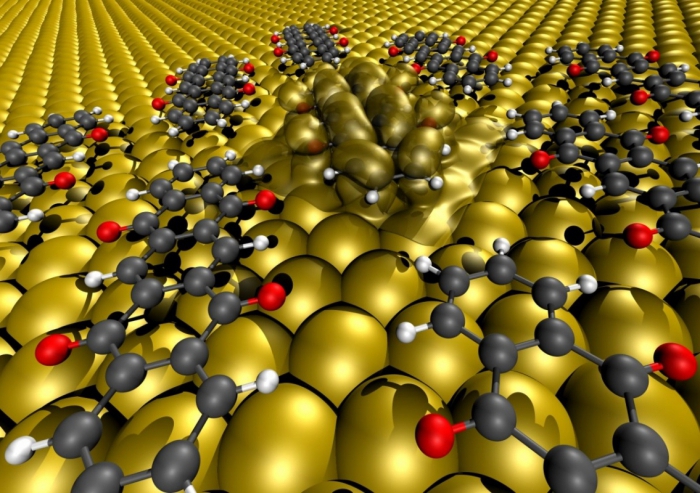 Механизм реакции – это описание её пути, то есть последовательность элементарных стадий, через которые проходят реагенты, превращаясь в продукты реакции.
Разрыв 
ковалентной связи
Радикальный
(гомолитический)
Ионный
(гетеролитический)
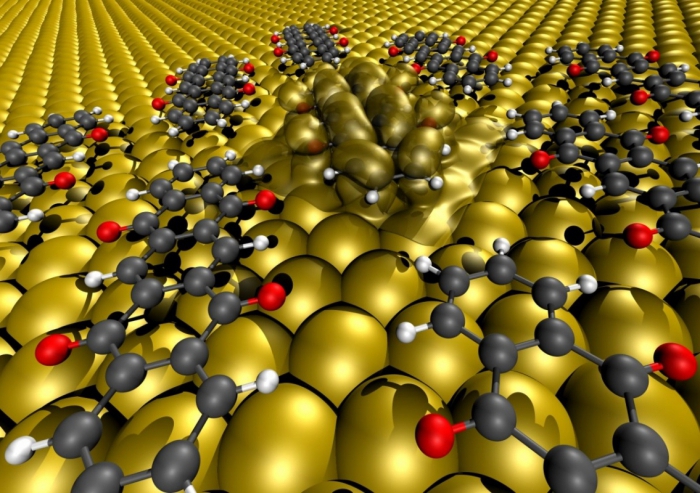 Радикальный (гомолитический) разрыв ковалентной связи (гомолиз) – от греческого homos – «равный», «одинаковый» и lysis – «растворение», «распад».
А
В
А
В
•
→
+
•
•
•
Радикалы
Радикальному, или гомолитическому разрыву обычно подвергаются неполярные или малополярные ковалентные связи: 
С – С, С – Н, Cl – Cl, N – N, Br – Br.
•СН3
•Сl
•СН3СН2
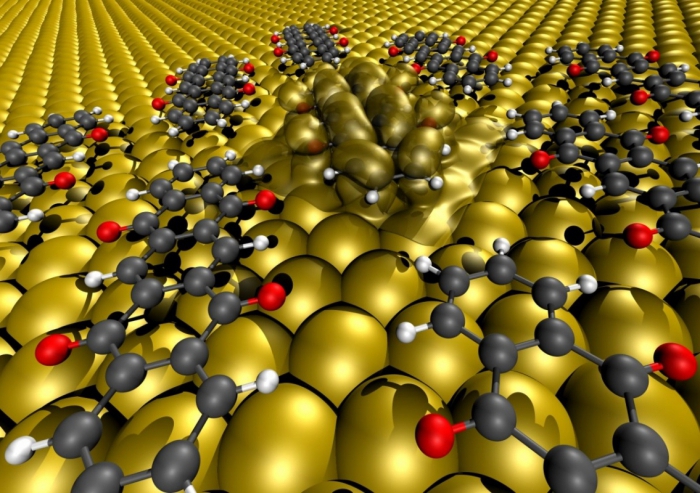 Радикальный (гомолитический) разрыв ковалентной связи:
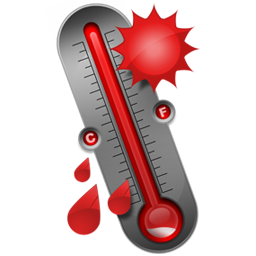 Радикалы – это частицы с неспаренными электронами на внешних орбиталях, обладающие высокой реакционной способностью.
температура
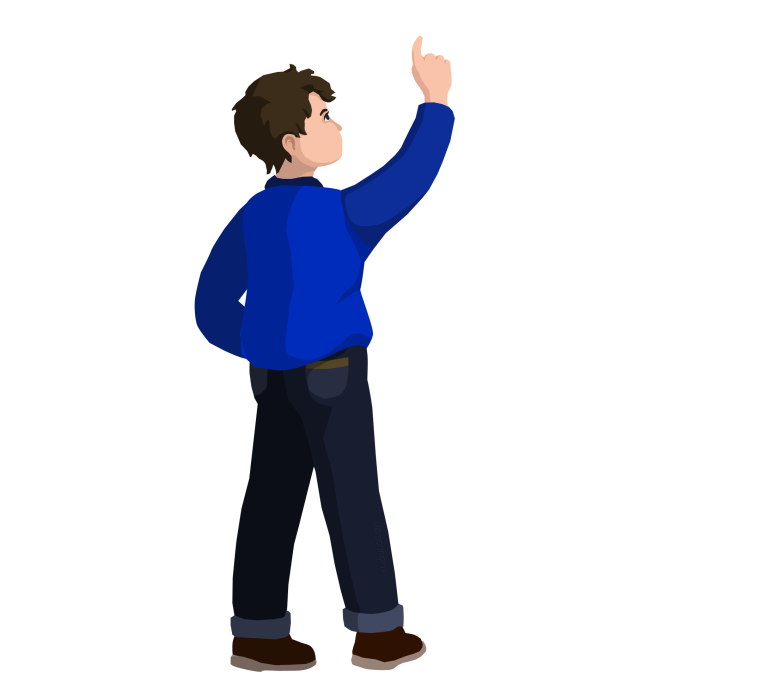 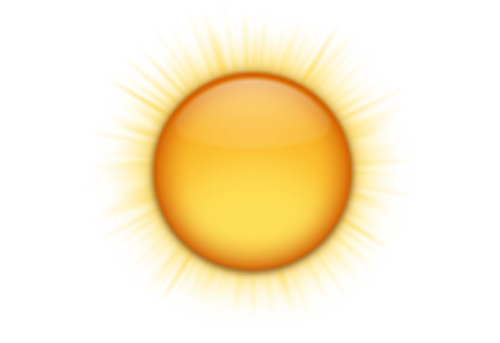 свет
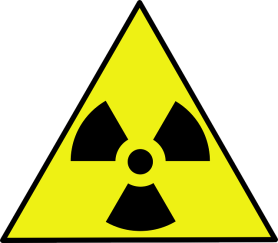 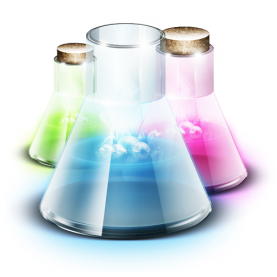 радиация
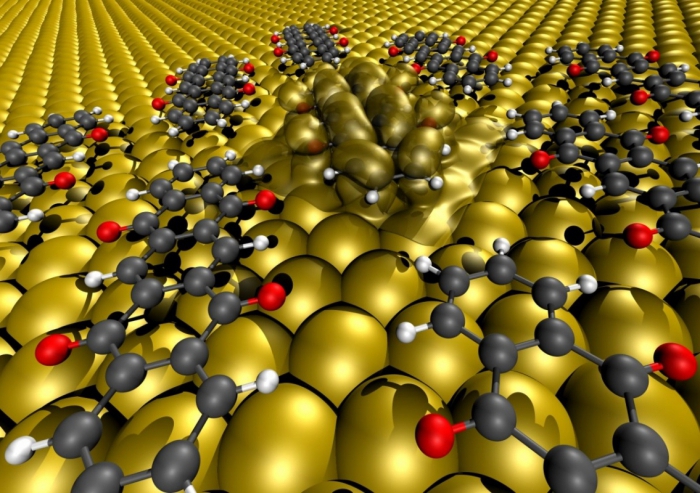 Ионный, или гетеролитический разрыв ковалентной связи (гетерозис) от греческого heteros – «другой», «иной» и lysis – «распад».
А
В
А
+
В
-
•
→
+
•
электрофил
нуклеофил
К гетеролитическому разрыву склонны полярные и легко поляризуемые связи, кроме этого, такому разрыву способствуют и полярные растворители.
CH3I → CH3+ + I-
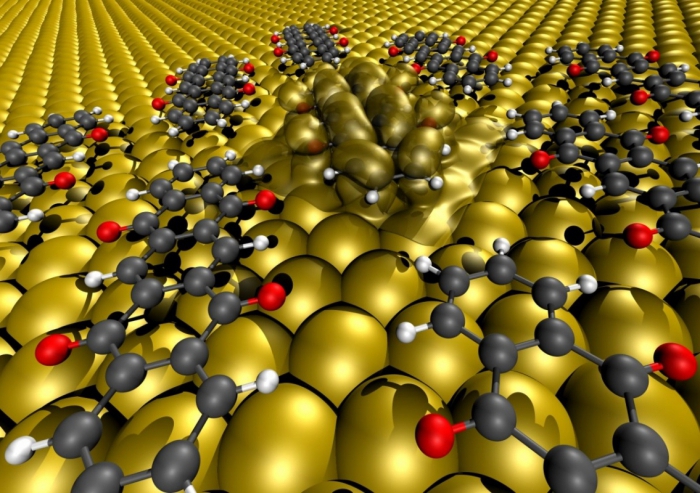 По механизму реакции
Гетеролитические 
(ионные)
Гомолитические 
(радикальные)
гомолиз
гетеролиз
•
+
-
А
В
А
+
В
А
А
В
В
+
•
•
•
•
•
молекула
радикалы
катион
анион
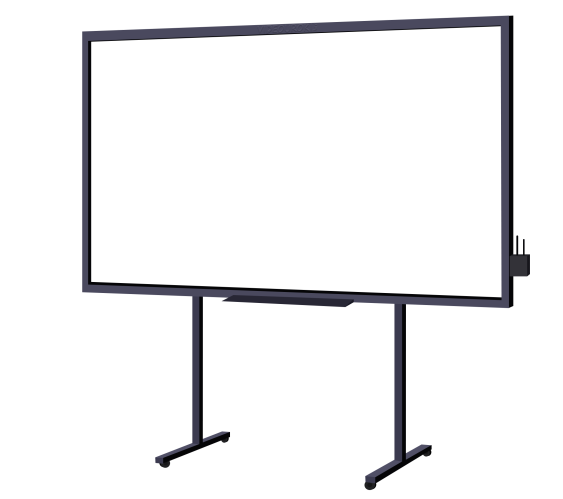 H2O ↔ H+ + OH-
CH3Cl → CH3+ + Cl-
R : H + ·Cl → R· + H : Cl
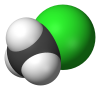 R· + Cl : Cl → R : Cl + Cl·
R : R → 2R·
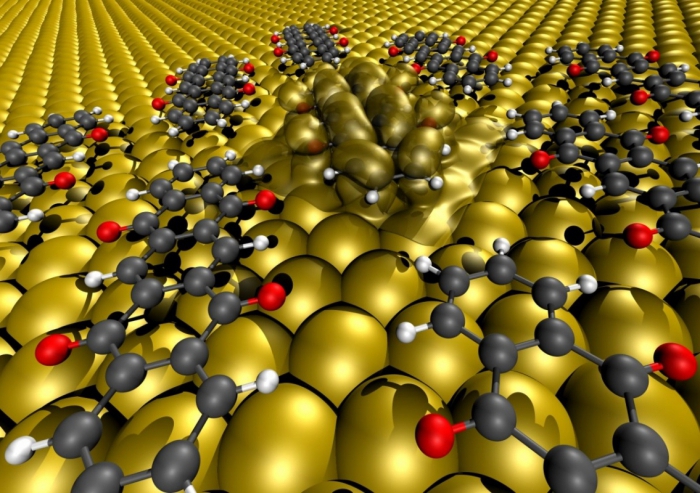 В зависимости от природы атакующего реагента
Электрофильные
Нуклеофильные
Реагент – нуклеофил (предоставляет пару электронов).
Реагент – электрофил (имеет свободную орбиталь).
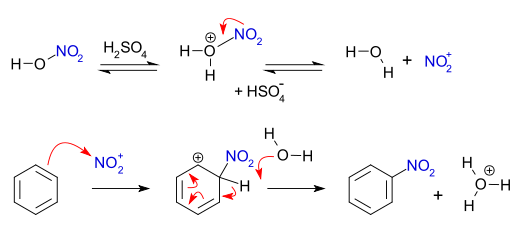 CH3 – Br + Na+OH- → CH3 – OH + Na+Br-
H2O, F-, Cl-, Br-, NH3, OH-, CN-, RO-
H+, CH3+, NO2+, ZnCl2, AlCl3
Возрастает сила нуклеофила
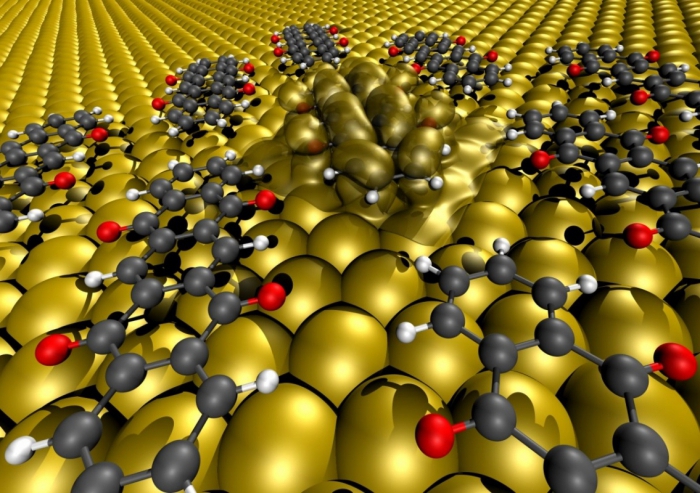 По направлению и конечному продукту
Реакции замещения
Протекают с заменой атома или группы атомов на другой атом или группу.
реакции замещения;
реакции присоединения;
В результате данных реакций образуются два различных продукта.
реакции отщепления
(элиминирования);
Это реакции галогенирования и нитрирования алканов, этерификации и алкилирования карбоновых кислот.
реакции окисления и
восстановления.
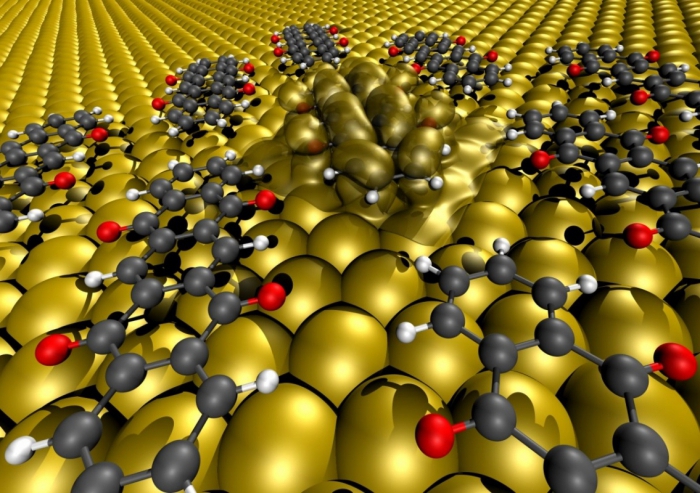 Реакции замещения
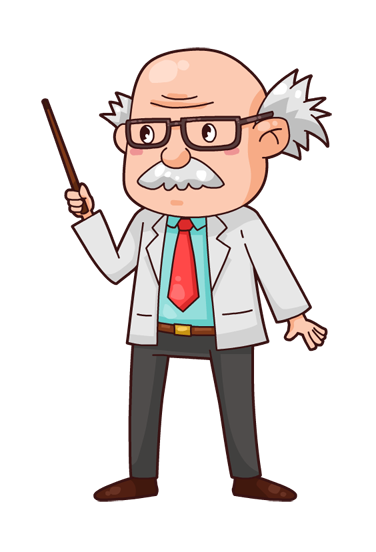 CH3 – CH3 + Br2 → CH3 – CH2Br + HBr
бромэтан
бромоводород
C2H5Cl + NaOH → C2H5OH + NaCl
этанол
хлорид натрия
Кат.
C6H6 + Cl2 → C6H5Cl + HCl
хлорбензол
хлороводород
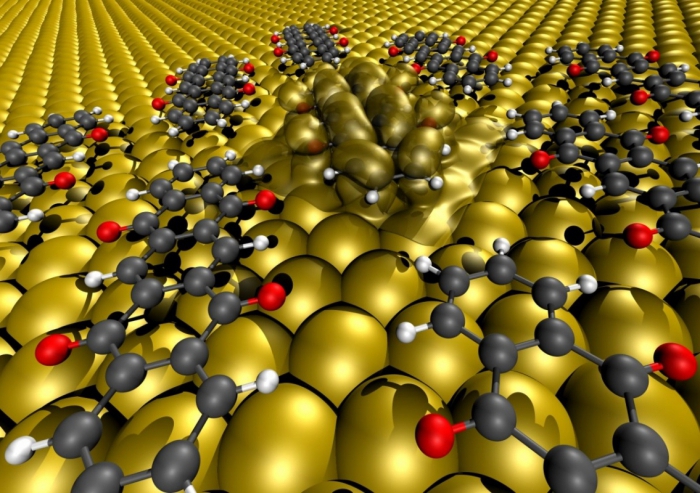 Реакции присоединения
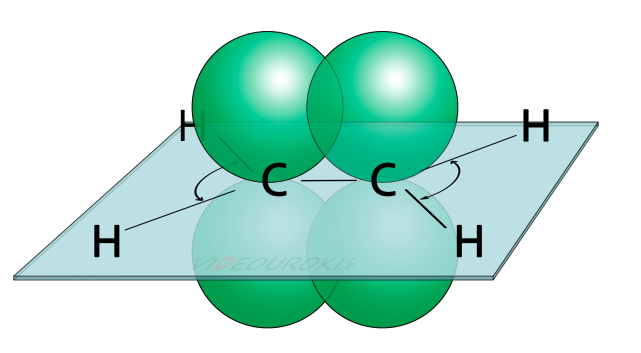 – C = C –
– C – C –
– C ≡ C –
– C = C –
Реакции гидрирования – присоединения водорода.
Реакции гидратации – присоединения воды.
Реакции гидрогалогенирования – присоединения
галогеноводородов.
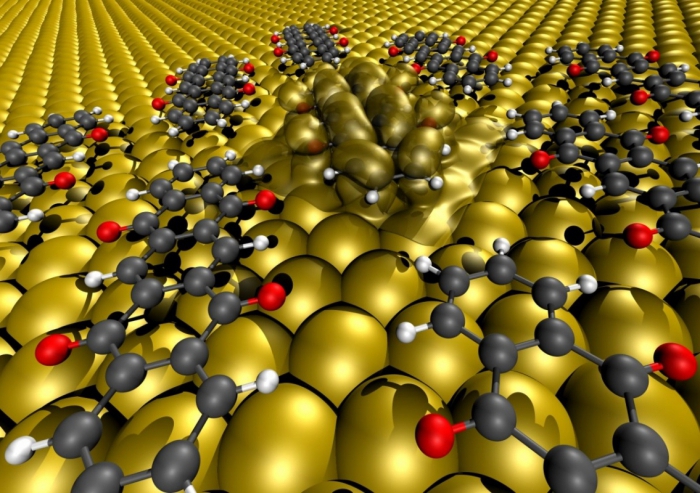 Реакции присоединения
Реакции полимеризации – 
это реакции присоединения
CH2 = CH2 + Br2 → CH2Br – CH2Br
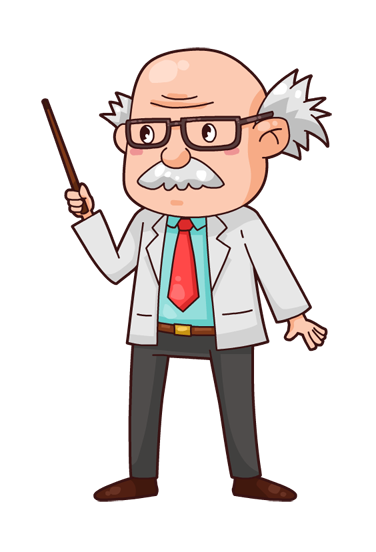 1,2-дибромэтан
этанол
бутанол-1
полиэтилен
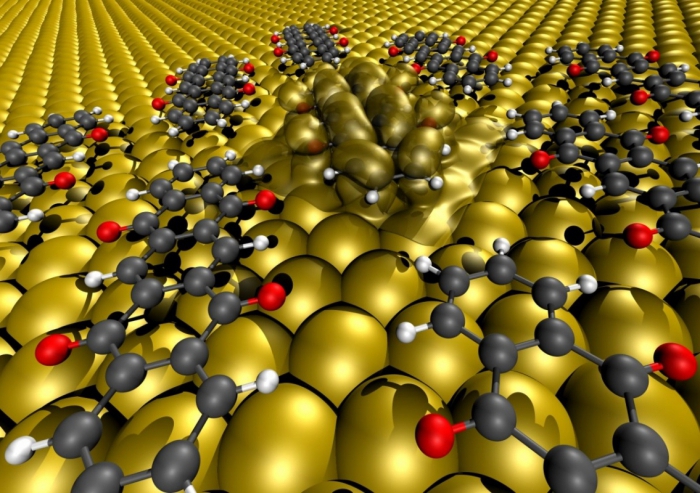 Реакции отщепления, или элиминирования
К реакциям отщепления, или элиминирования относятся реакции, в ходе которых происходит отщепление атомов или групп атомов от органических молекул, в результате которых образуются кратные связи.
Реакции дегидрирования – реакции отщепления водорода.
Реакции дегидратации – реакции отщепления воды.
Реакции дегидрогалогенирования – реакции отщепления
галогеноводородов.
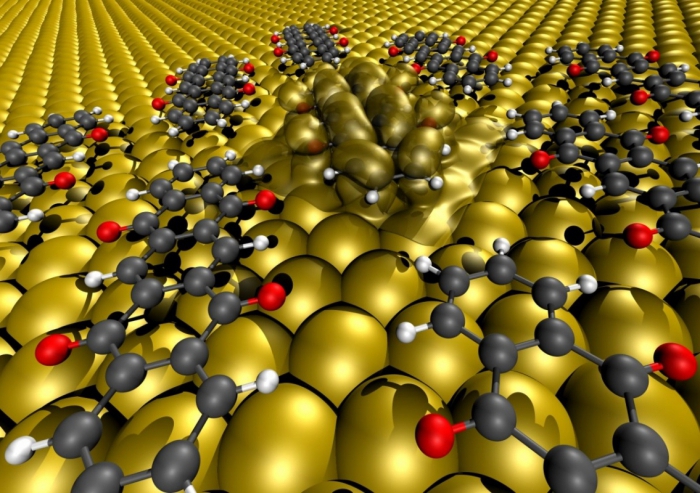 Реакции отщепления, или элиминирования
этилен
пропен
бутен-1
бромид 
натрия
вода
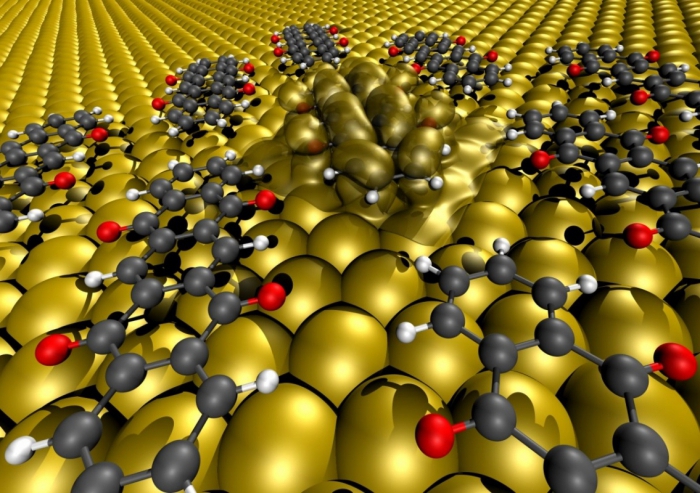 Реакции окисления и восстановления
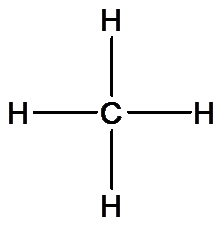 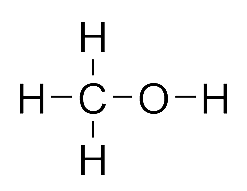 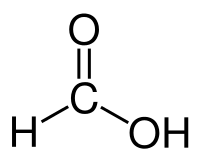 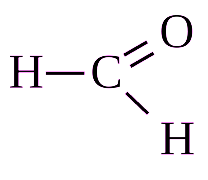 Формула 
соединения
Валентность
углерода
IV
IV
IV
IV
Степень 
окисления
-4
-2
0
+2
Реакции окисления и восстановления сопровождаются изменением степени окисления атомов углерода, которые являются реакционными центрами.
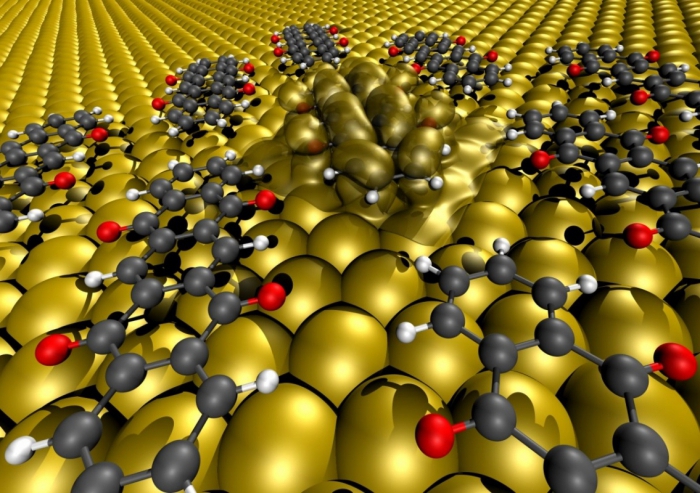 Реакции окисления и восстановления
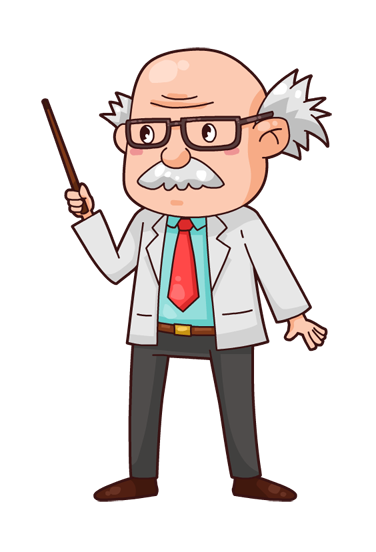 +1
+3
-2
-2
-3
-3
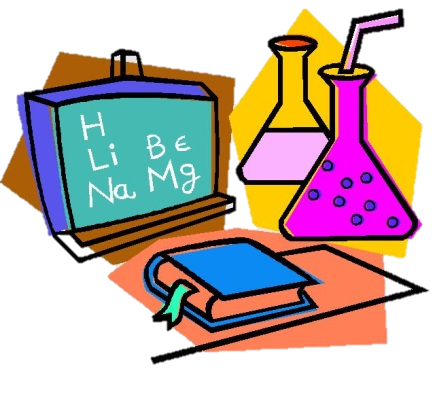 Домашнее задание:
1. Реакция присоединения не характерна для:  а)алкинов   б) алкадиенов  в) алкенов    г) алканов.
2. Крекинг алканов – это реакция:   а) замещения   б) отщепления   в) присоединения     г) перегруппировки.
3. Получение этилена из этанола – это реакция:   а) замещения     б) присоединения    в) отщепления    г) перегруппировки.
4. Реакция присоединения галогеноводорода – это реакция:       а)гидрирования  б)гидрогалогенирования   в) галогенирования   г) дегидрогалогенирования.
5. Установите соответствие между уравнением реакции и ее типом. Выберите последовательность букв, соответствующую цифрам от 1 до 4.
А) С2Н6 =    С2Н4 + Н2                                                   а) присоединение
Б)  С6Н6 + Br2 =   С6Н5Br + Н Br                                   б) замещение    
В) nСН2 = СН2    =   (-С Н2   -С Н2   -)n                         в) отщепление
Г) СН3 -  СНОН –СН3   =   СН2 = СН -С Н2  + Н2О     г) перегруппировки   
Д) СН2 = СН2 +   Н2   =   С2Н6
ЛИТЕРАТУРА
     Габриелян  О. С.,  Остроумов  И. Г.  Химия  для  профессий  и  специальностей  технического  профиля: учебник для студ. учреждений сред. проф. образования.  — М., 2014. 
https://23.edu-reg.ru/shellserver?id=32399&module_id=1317460#1317460

                                           интернет-ресурсы 
  www.pvg.mk.ru (олимпиада «Покори Воробьевы горы»). 
  www.hemi.wallst.ru (Образовательный сайт для школьников «Химия»). 
  www.alhimikov.net (Образовательный сайт для школьников).
  www.chem.msu.su (Электронная библиотека по химии). 
  www.enauki.ru (интернет-издание для учителей «Естественные науки»). 
  www.1september.ru (методическая газета «Первое сентября»). 
  www.hvsh.ru (журнал «Химия в школе»). 
  www.hij.ru (журнал «Химия и жизнь»). 
  www. chemistry-chemists.com (электронный журнал «Химики и химия»).
Электронная библиотека